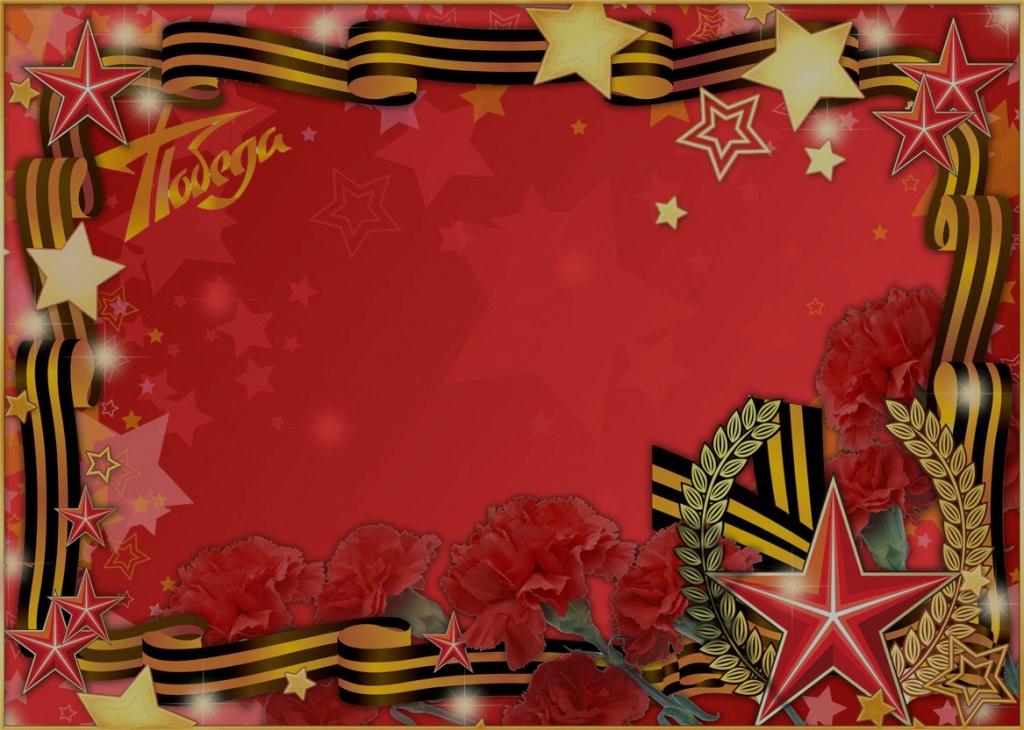 Парад Победы 
1945 года
виртуальная экскурсия
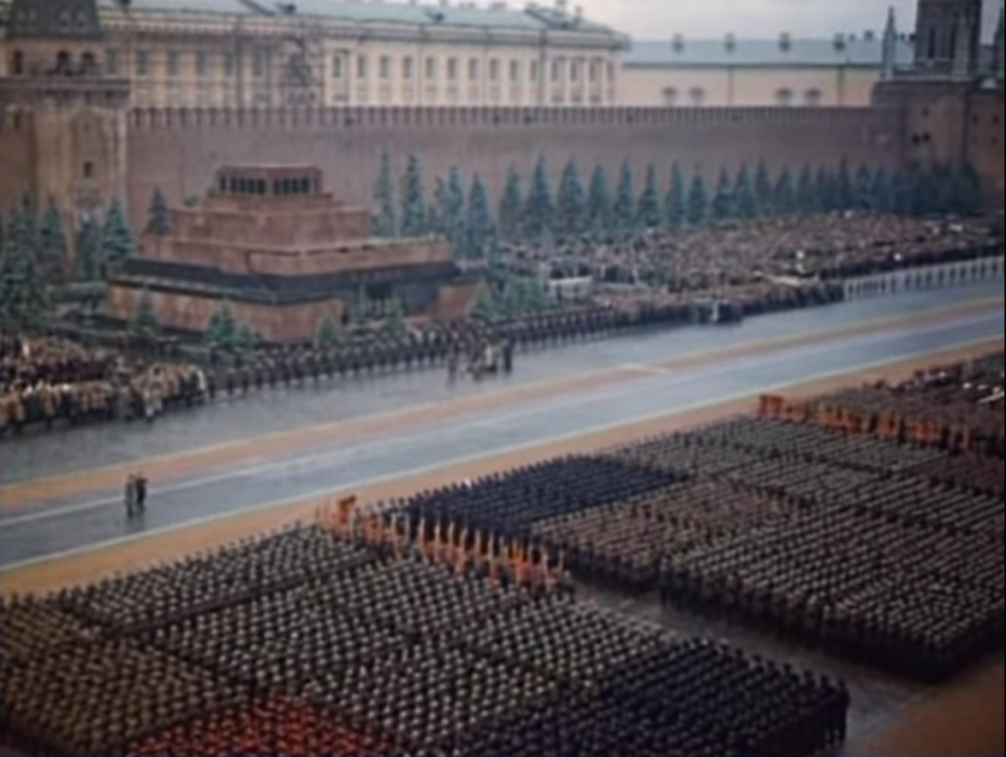 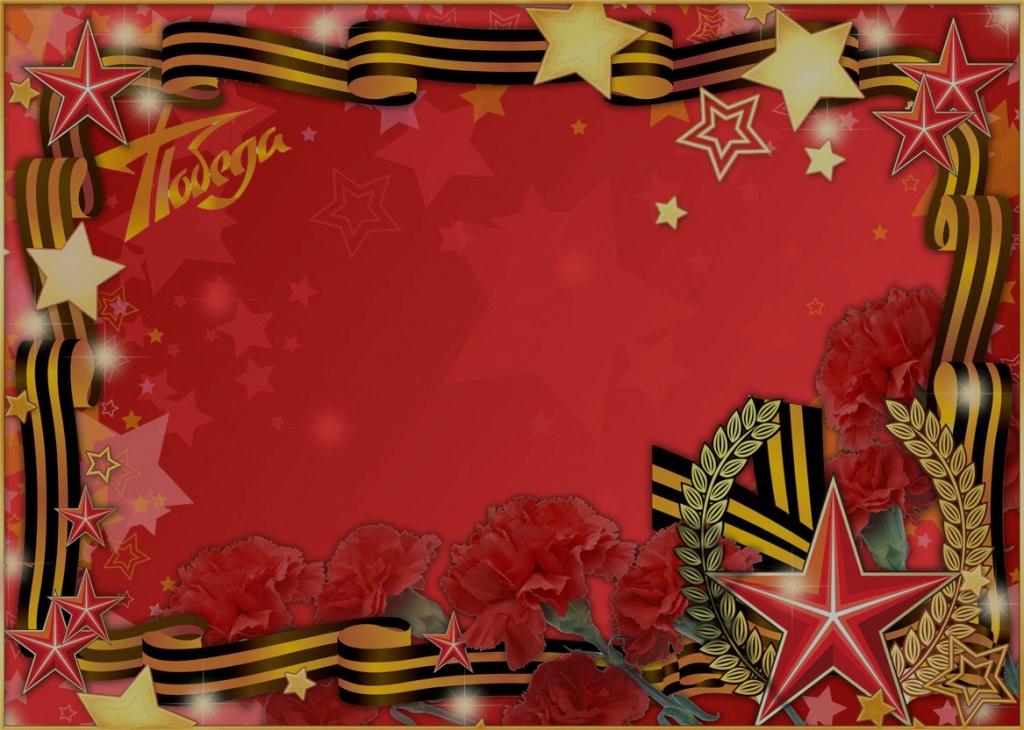 В Москве на Красной площади 24 июня 1945 года состоялся Парад Победы.
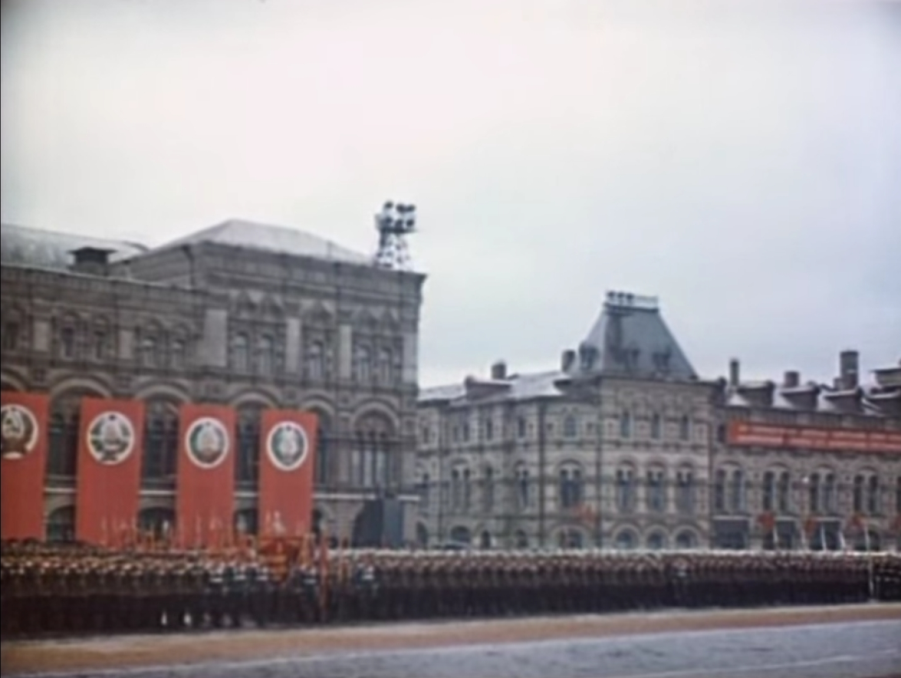 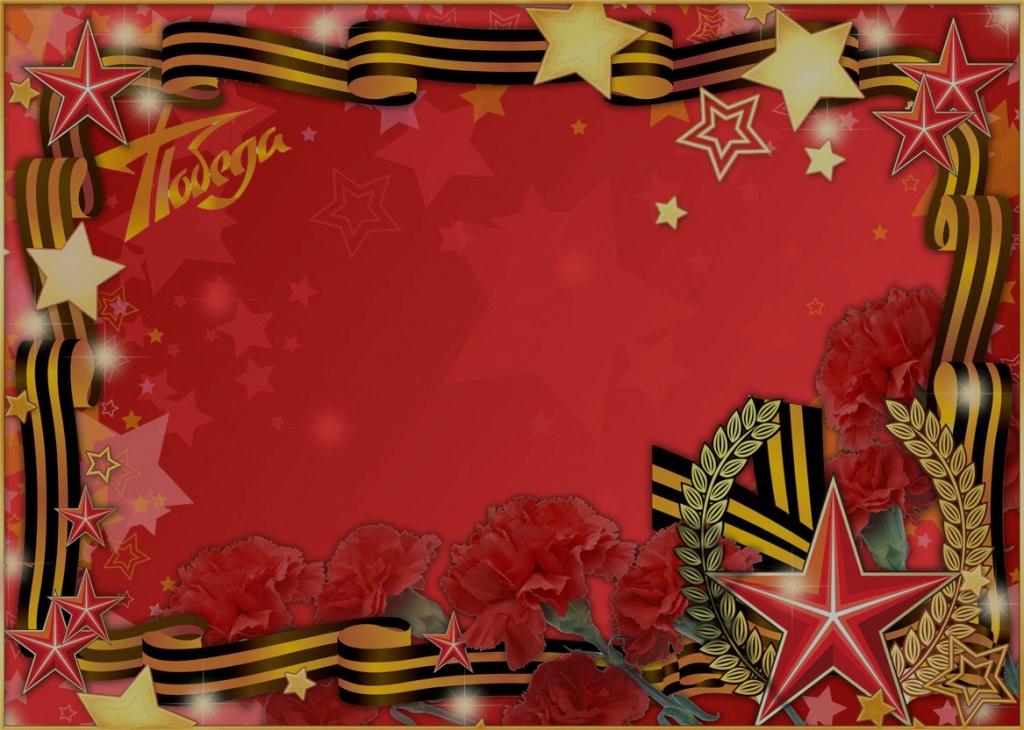 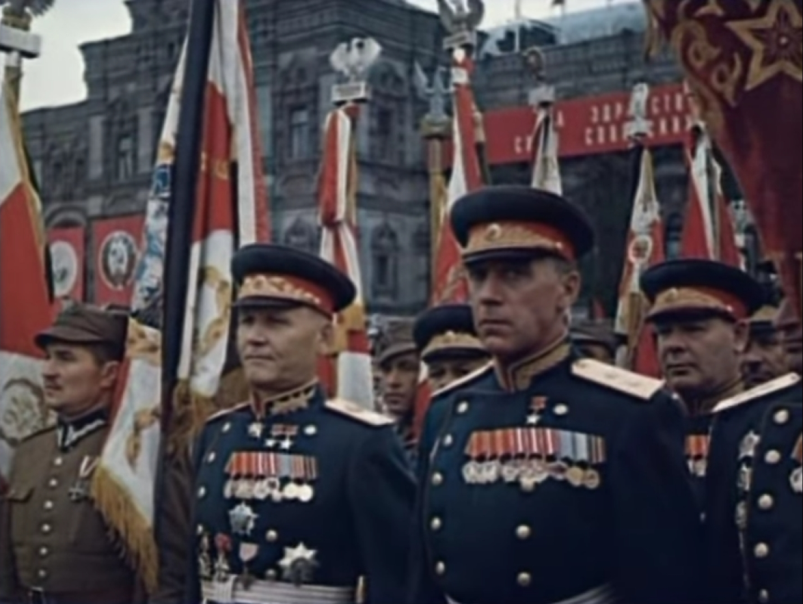 В этом масштабном торжественном событии приняли участие более 35 тысяч человек.
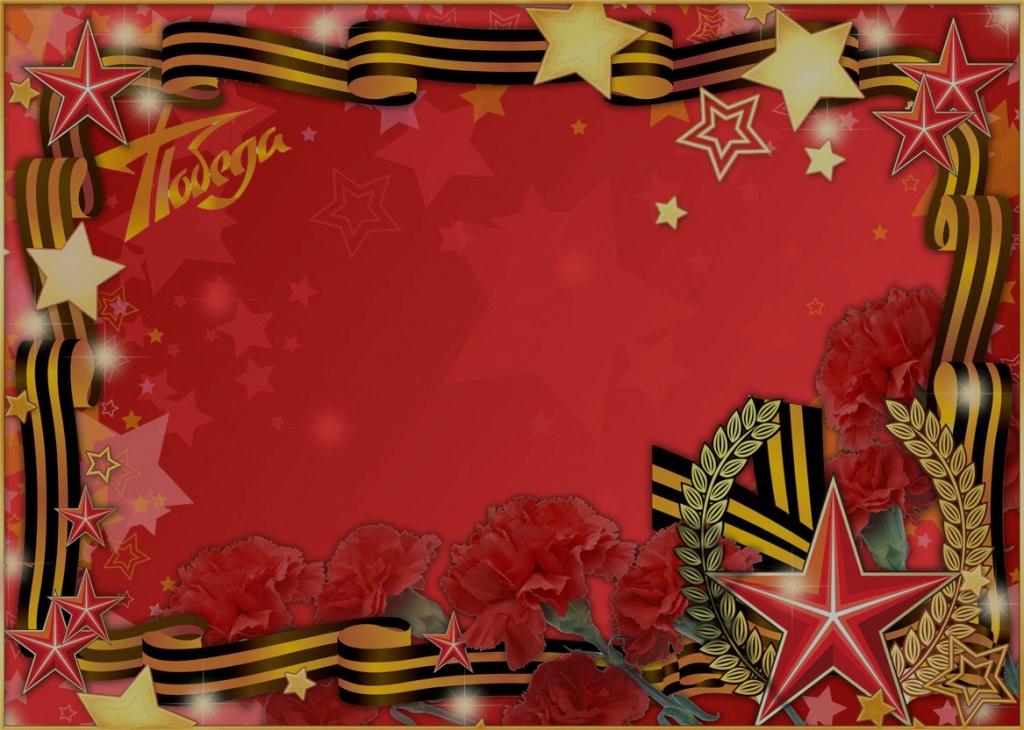 Это были рядовые солдаты и сержанты – более 31 тысячи человек, офицеры – 2809 человек (249 генералов и 24 маршала), а также сводный оркестр в количестве 1400 человек.
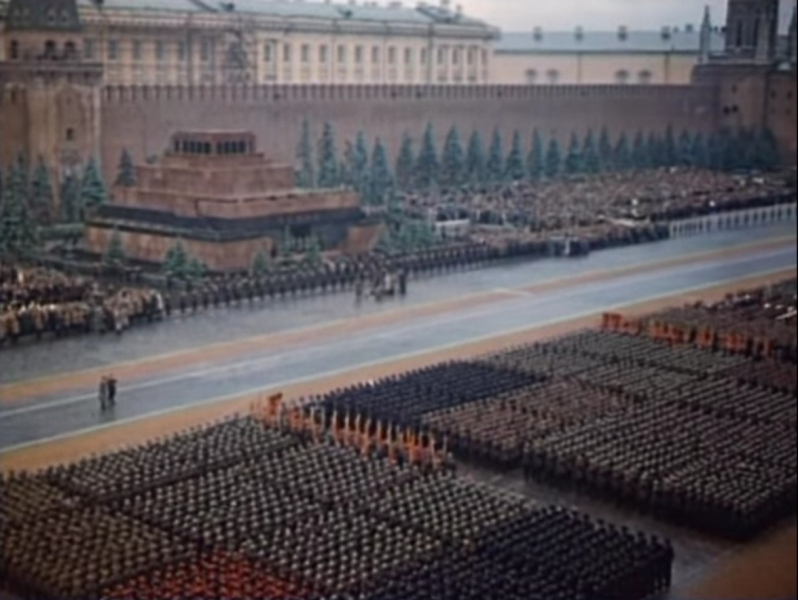 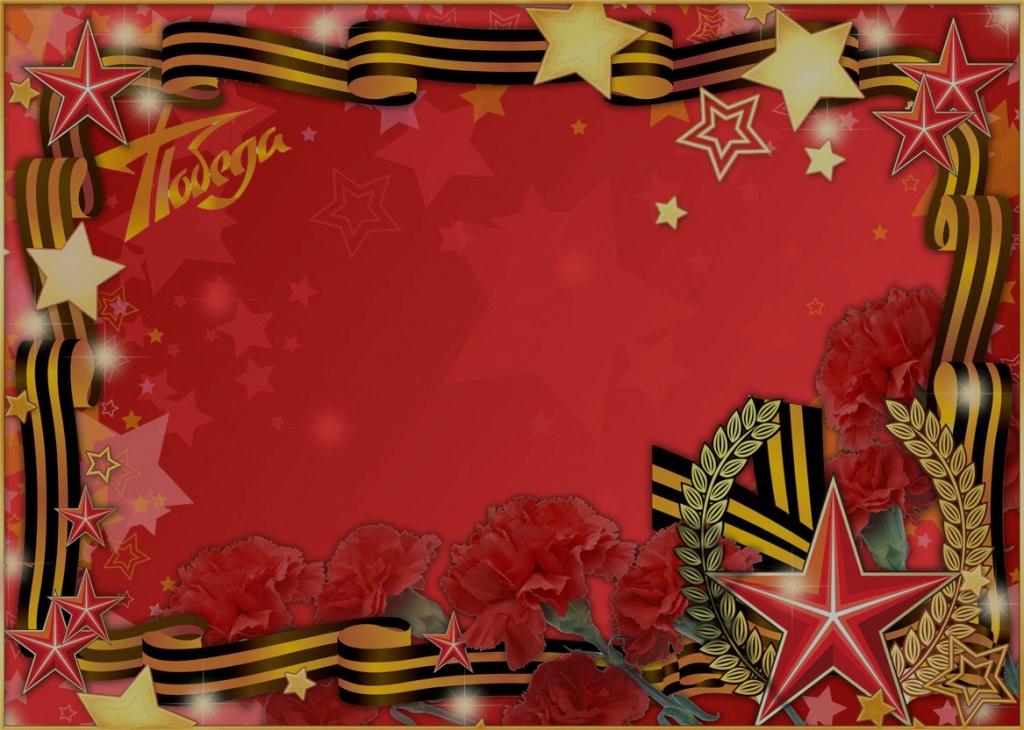 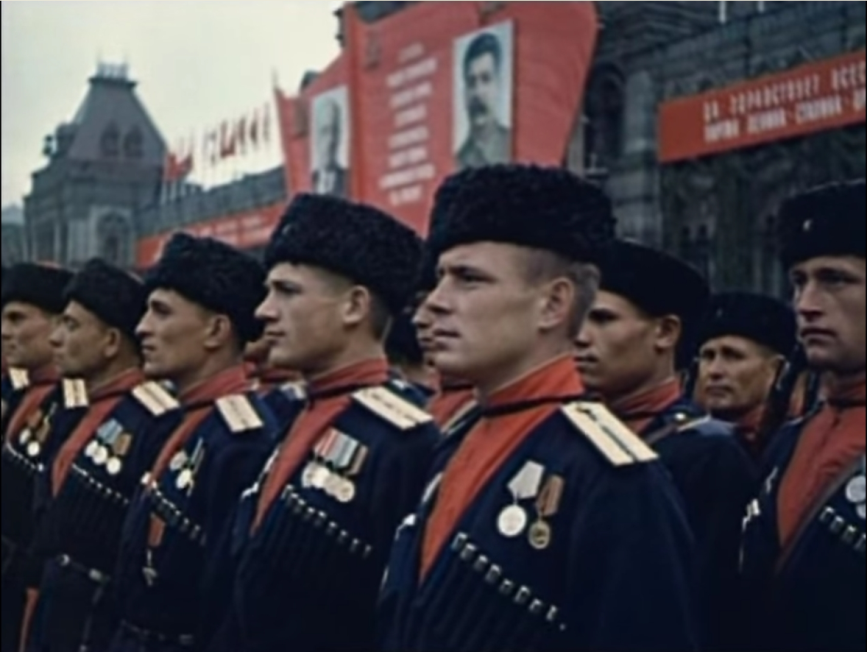 Летчики, танкисты, кавалеристы, моряки и другие.
.
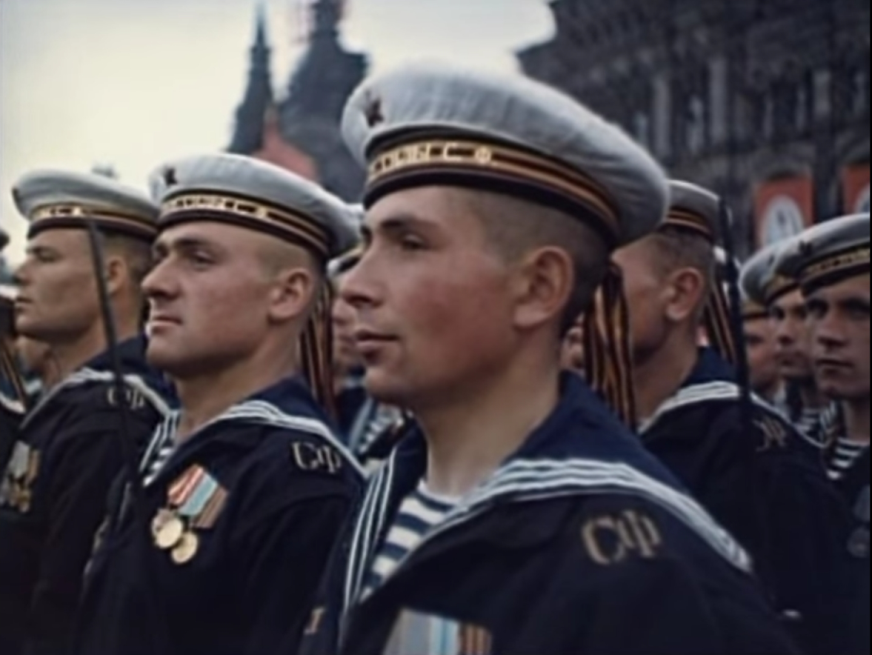 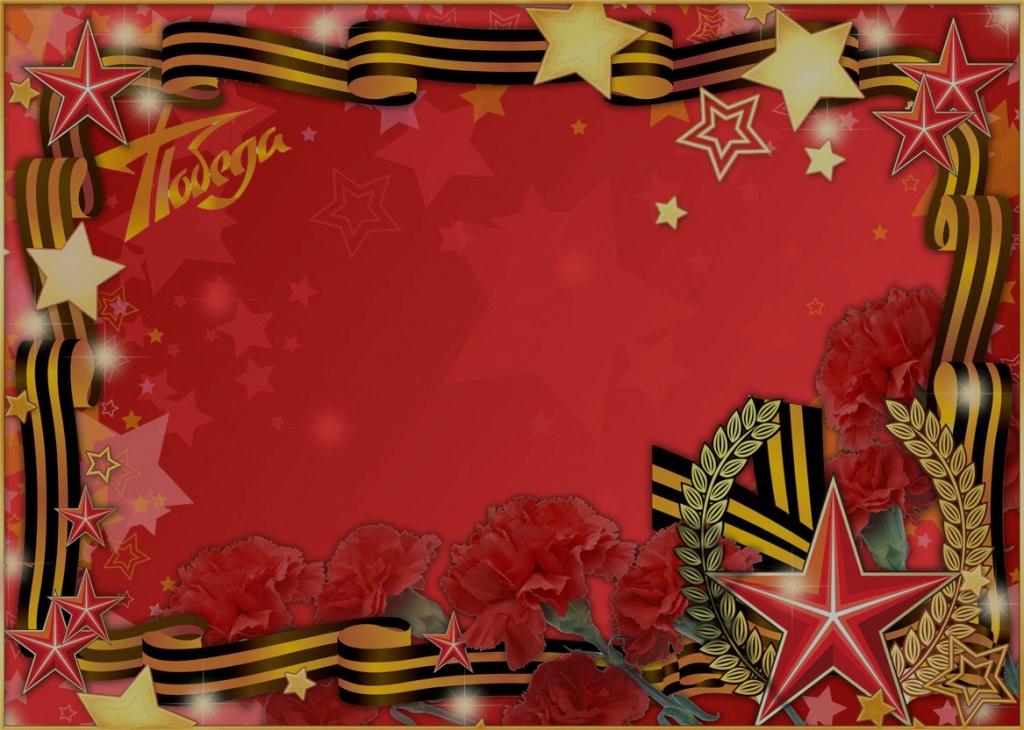 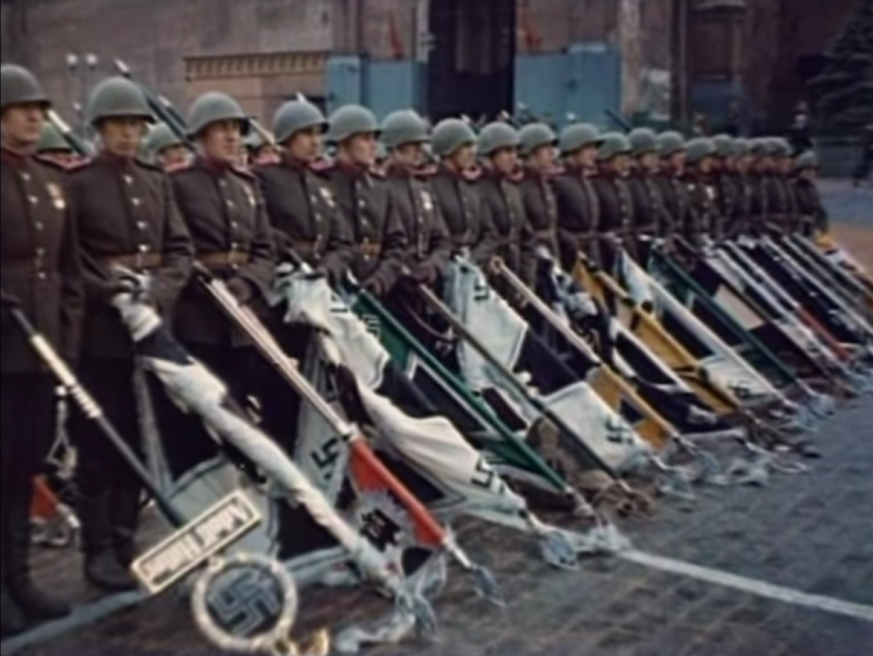 Знамена поверженного врага были склонены к ногам победителей.
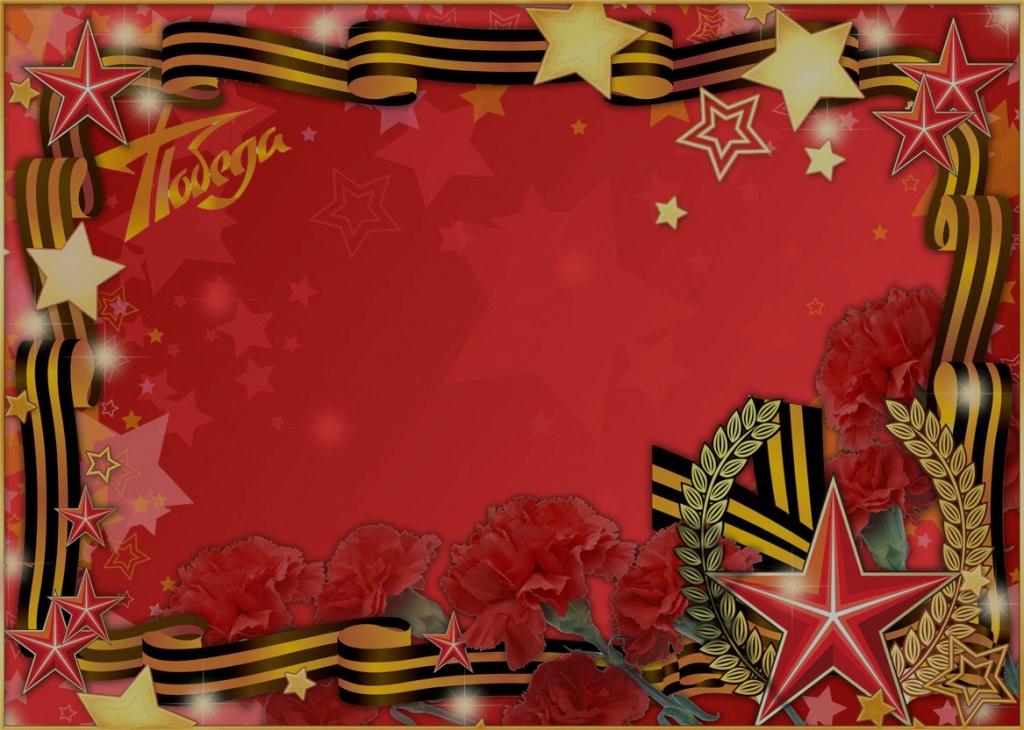 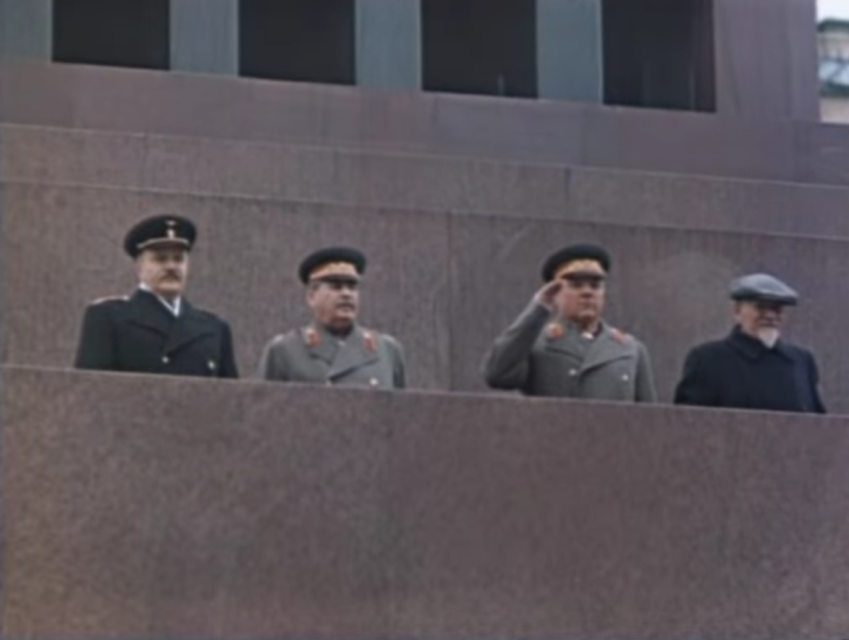 На трибуну Мавзолея поднялись Сталин, руководители партии и правительства, Маршалы Победы .
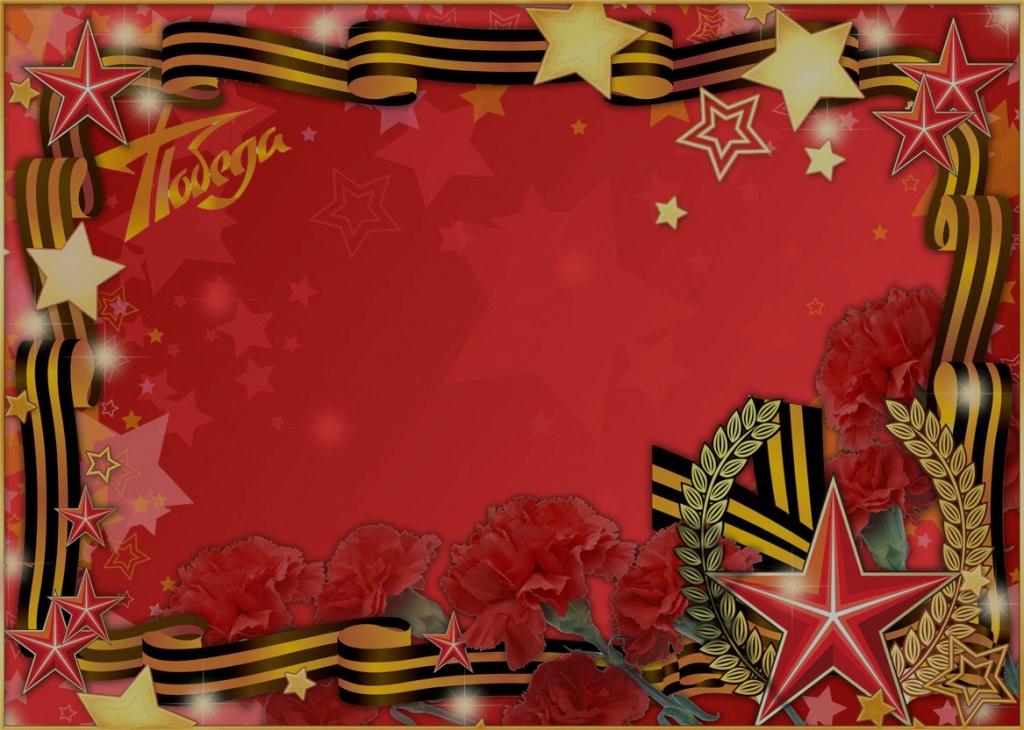 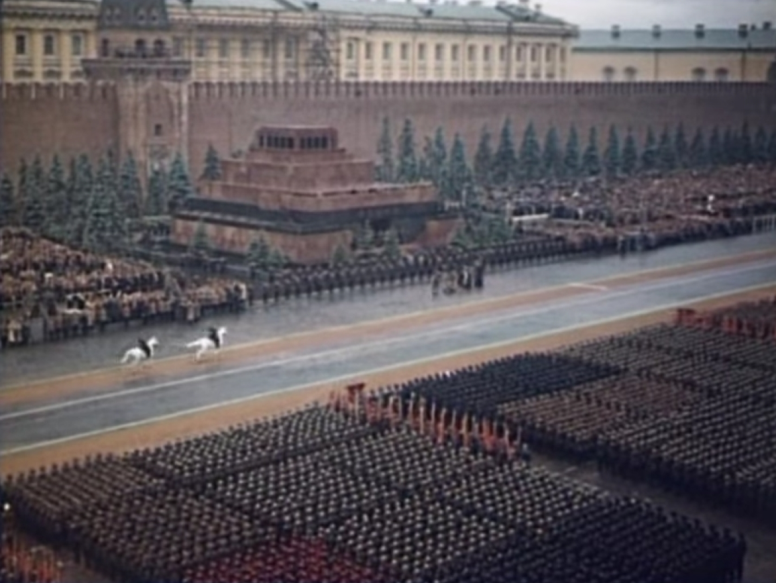 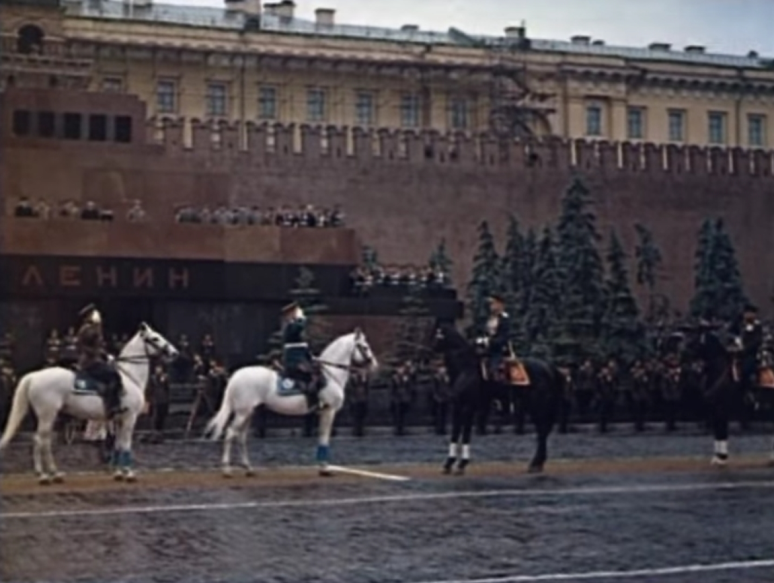 В 10 часов на Красную площадь выезжает Маршал Советского Союза Георгий Константинович Жуков с сопровождающим .
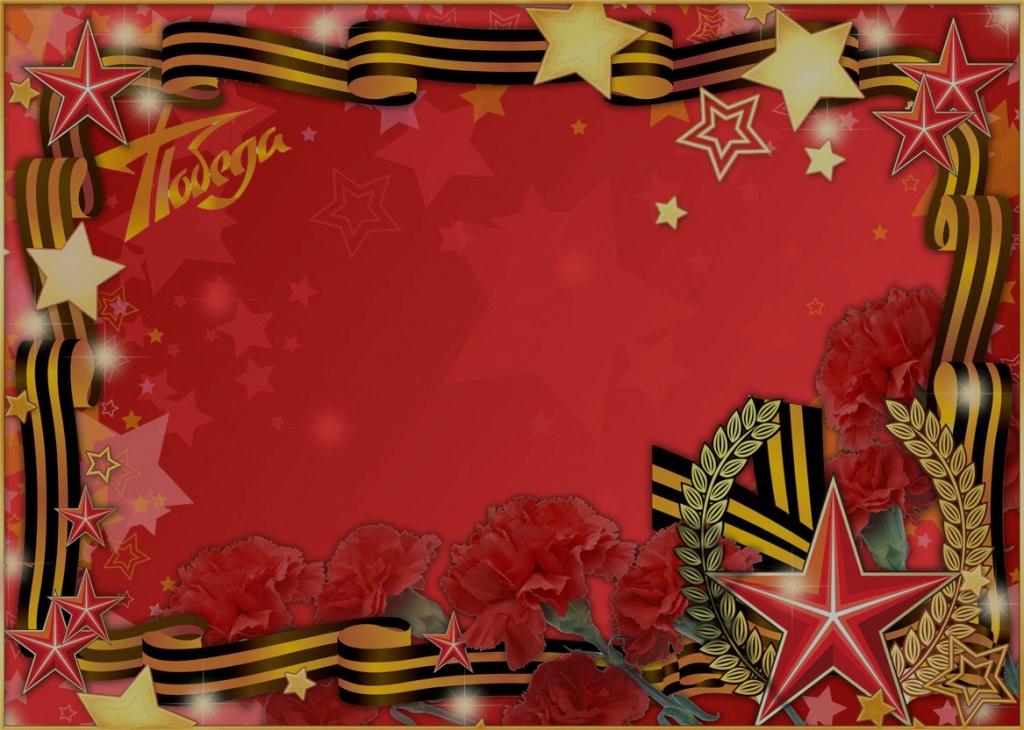 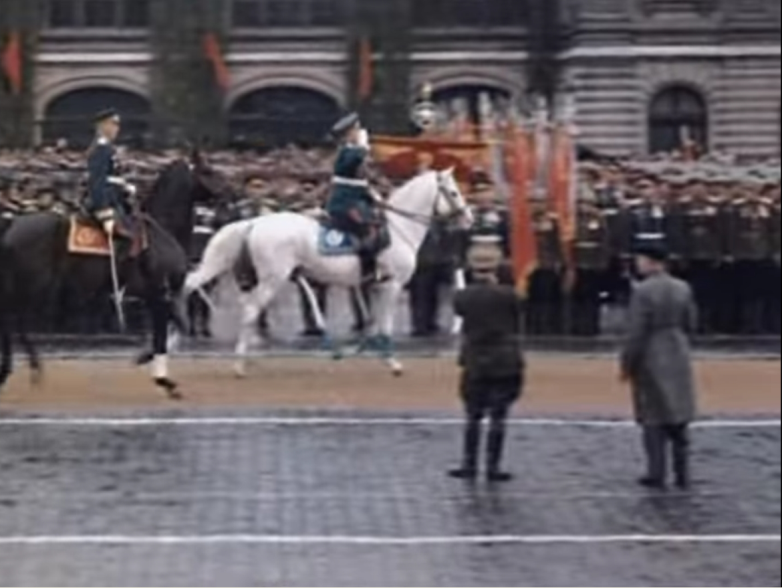 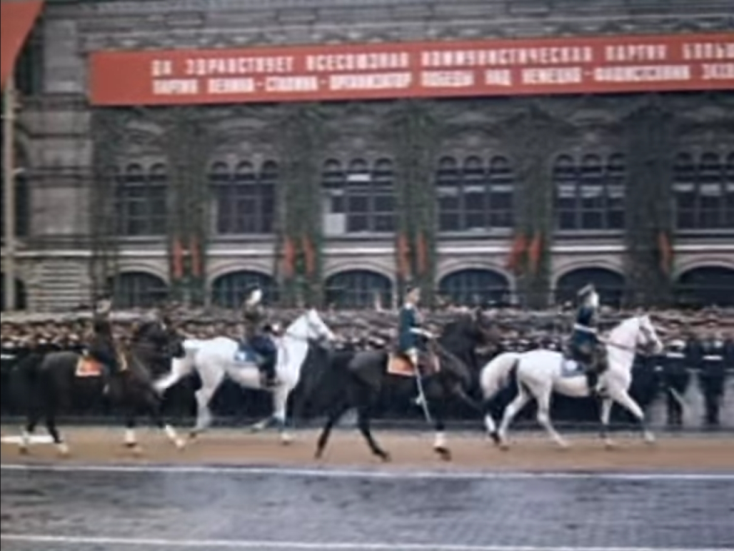 Командует парадом Маршал Советского Союза Константин Константинович Рокоссовский.
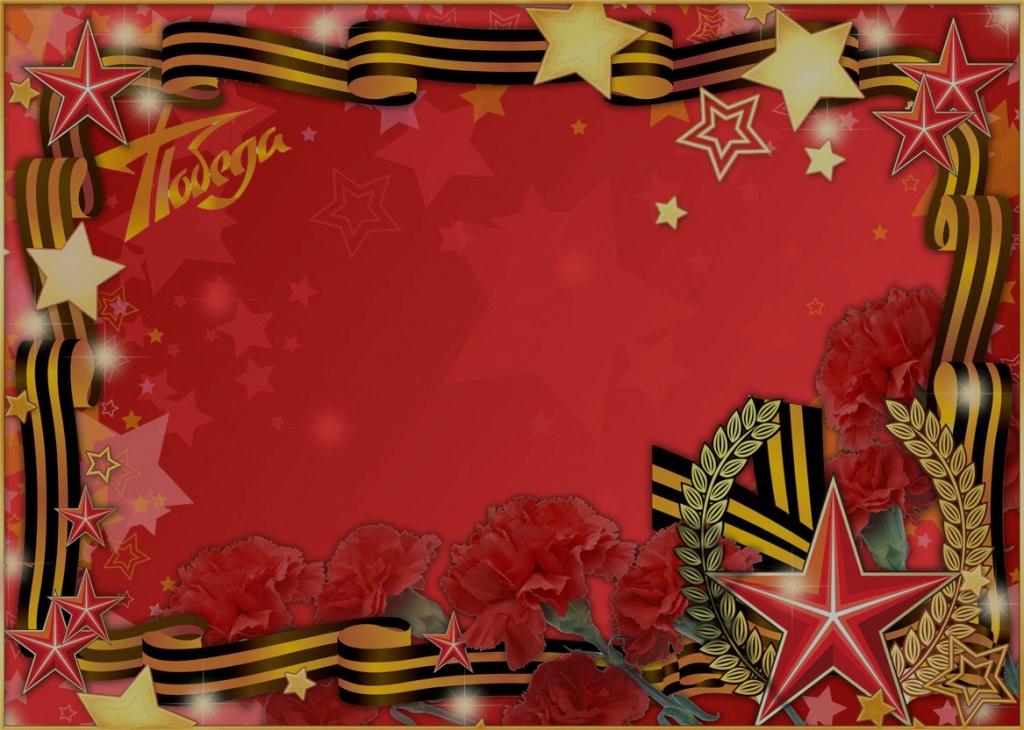 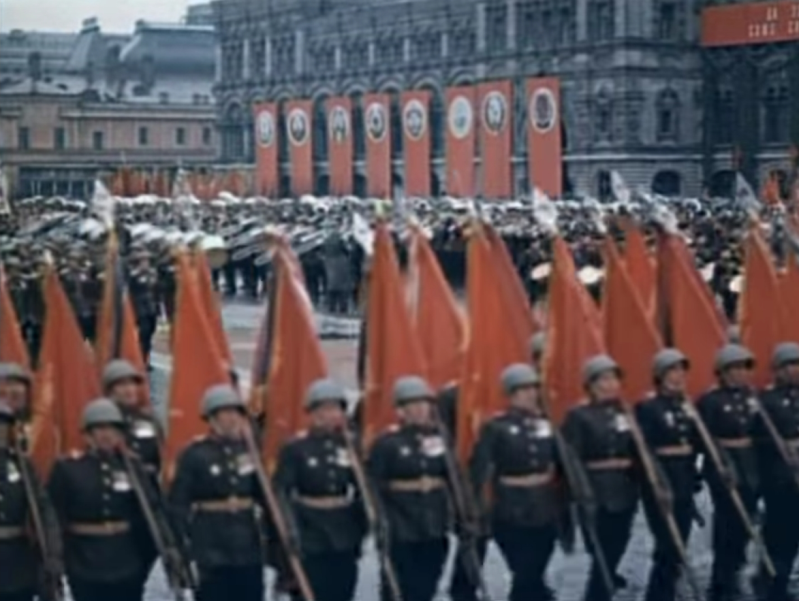 По Красной площади идут колонны воинов-победителей.
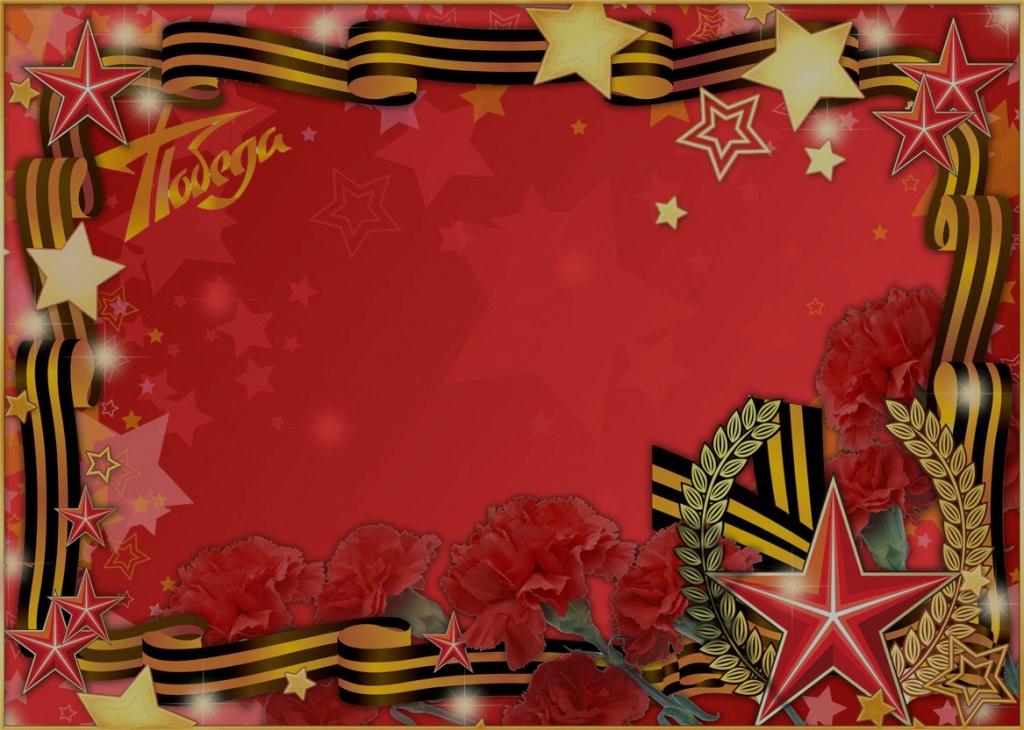 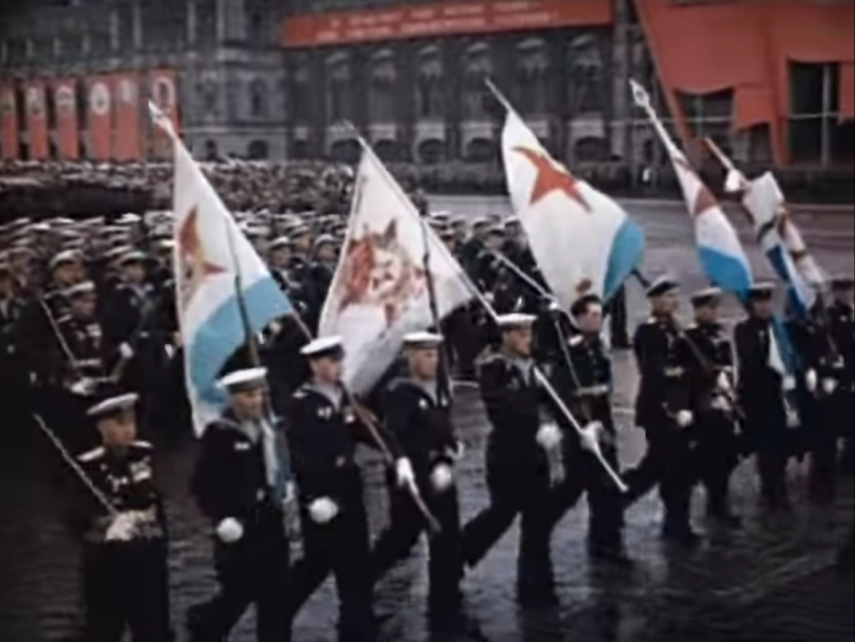 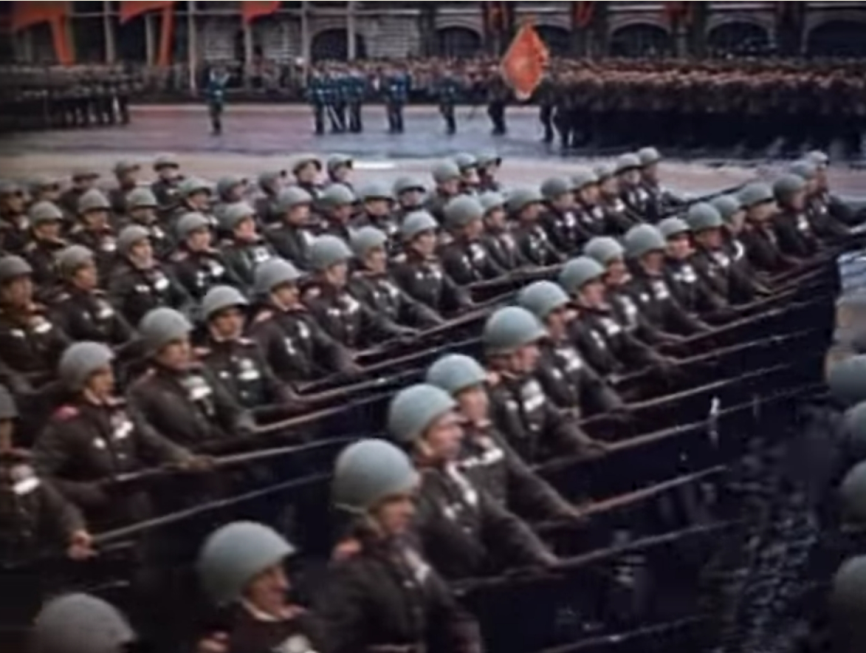 Проходит сводная колонна ВМФ и другие воины.
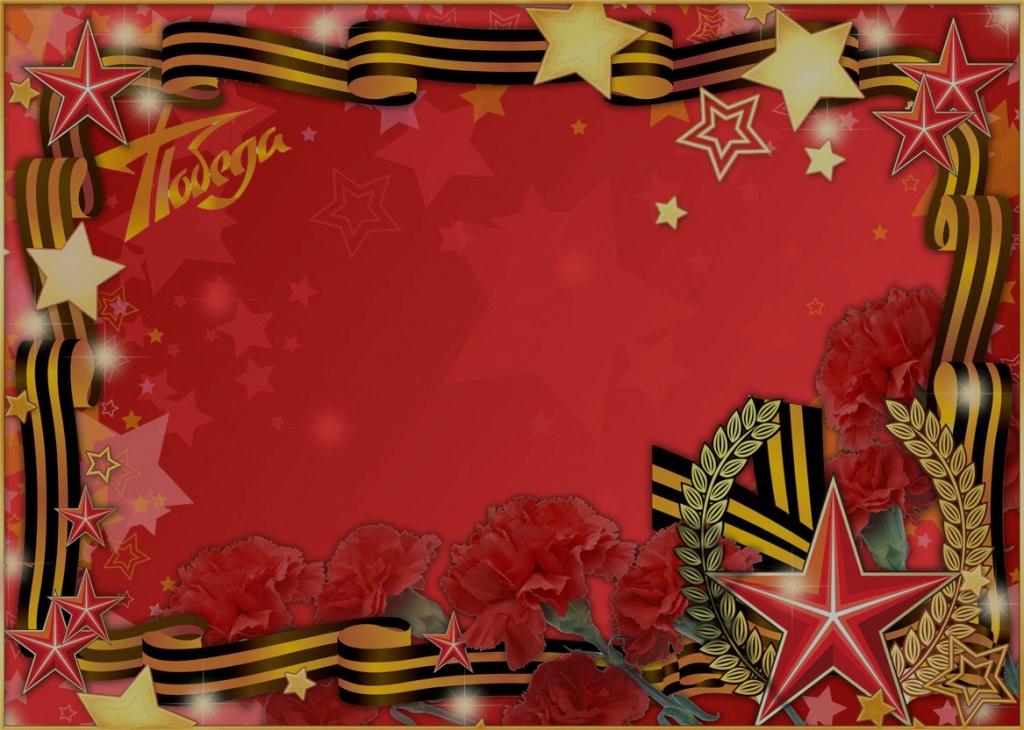 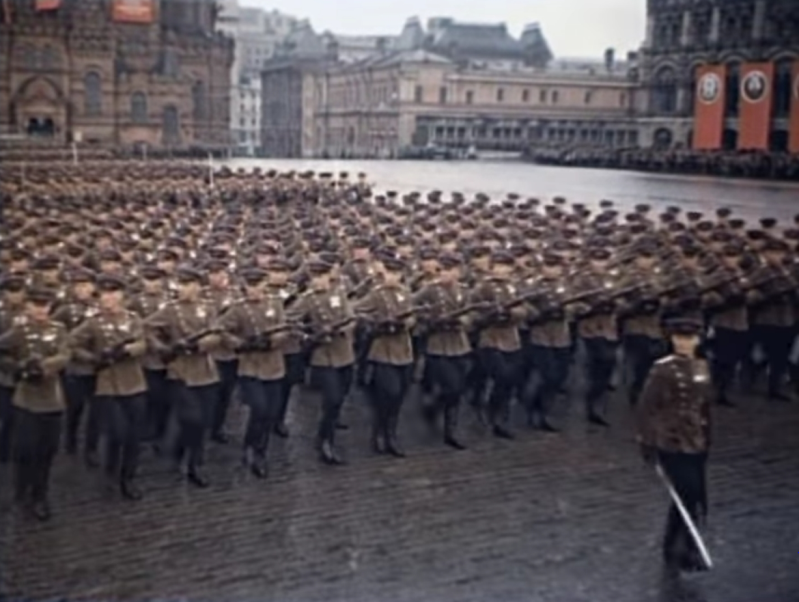 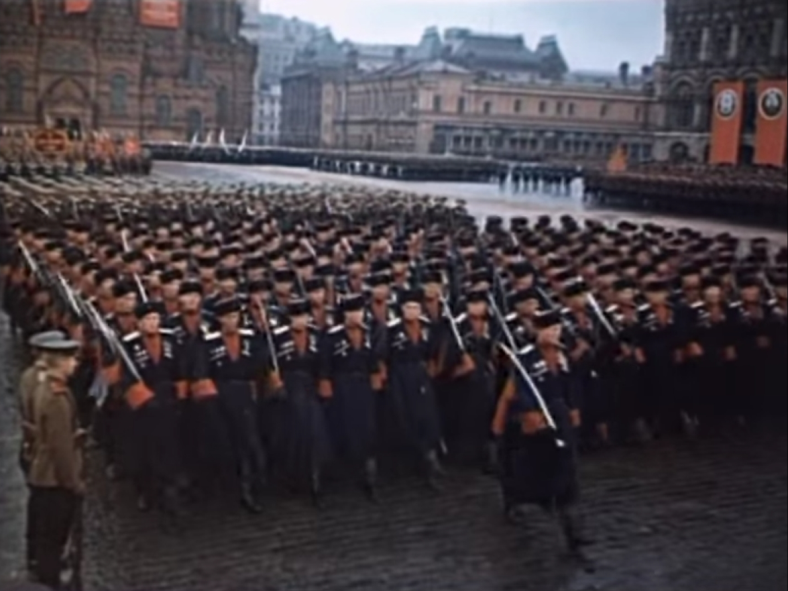 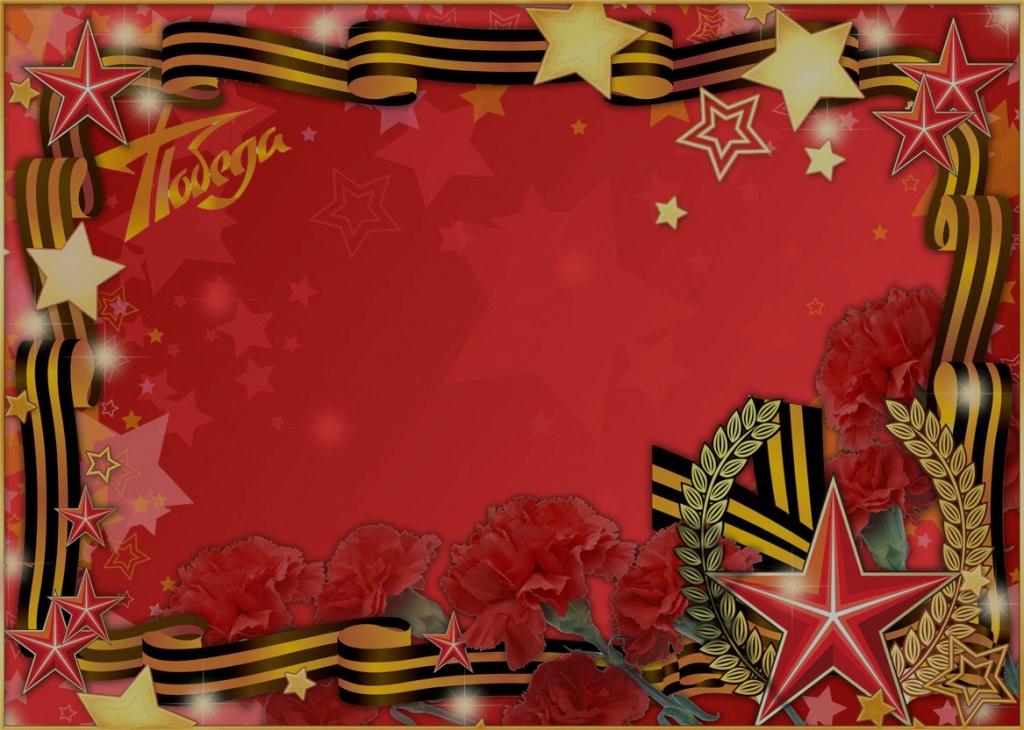 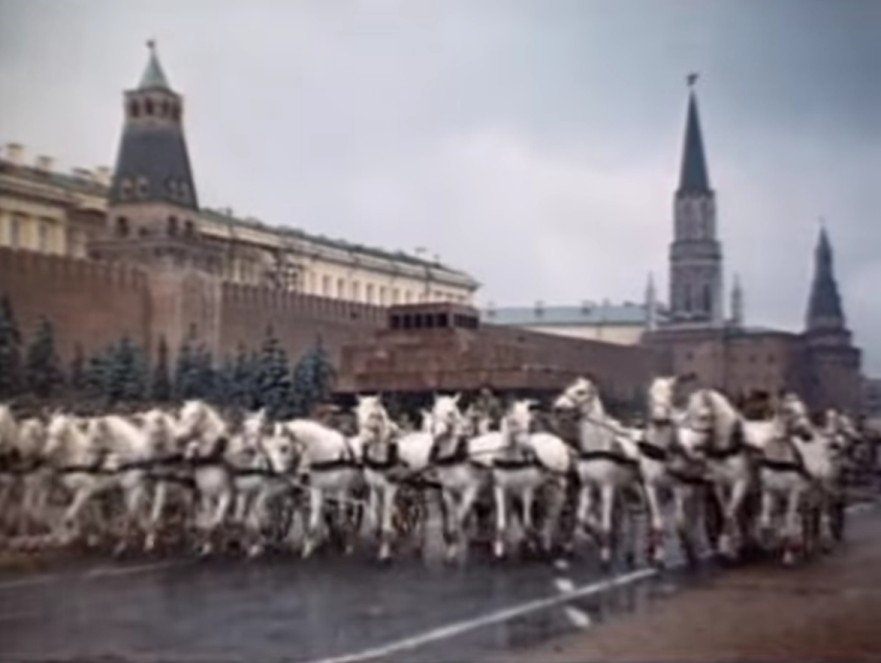 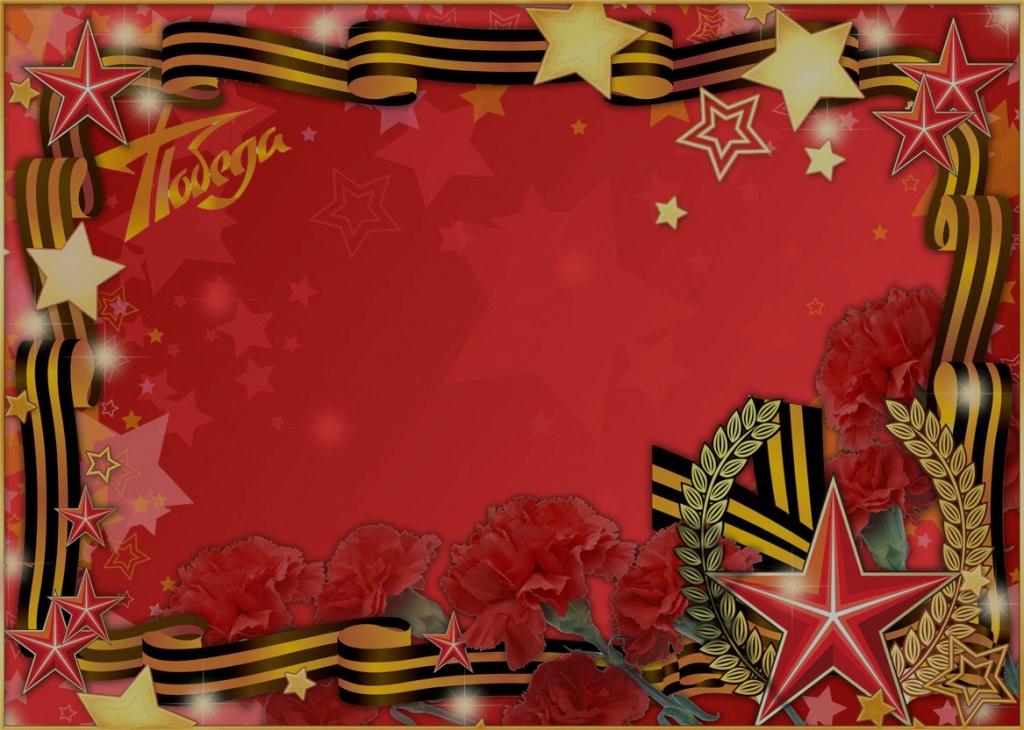 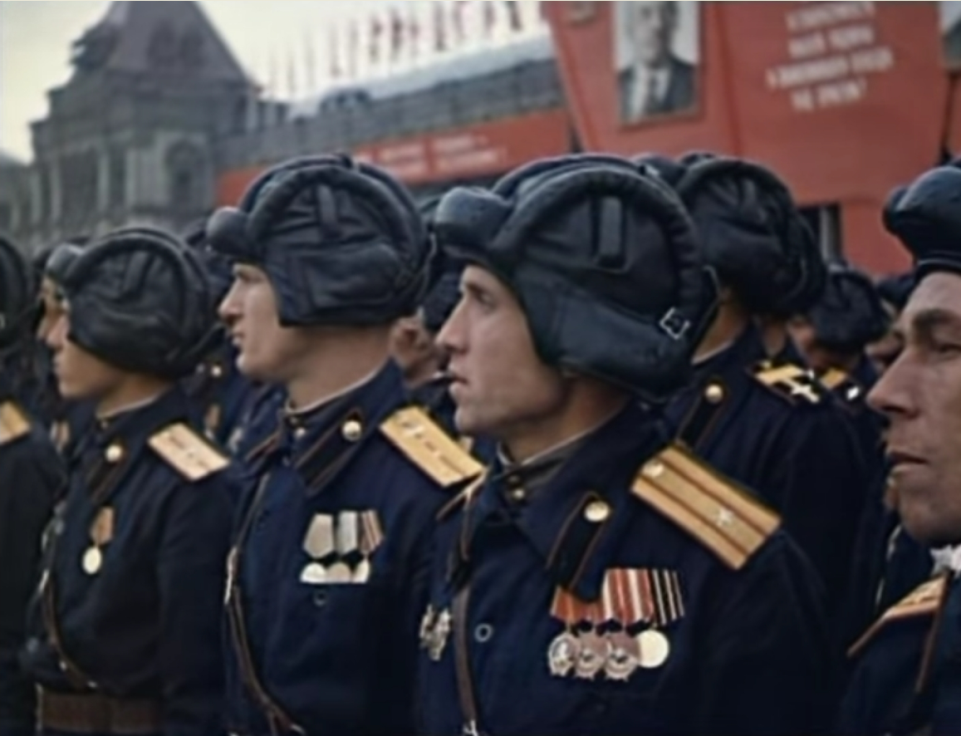 Н .
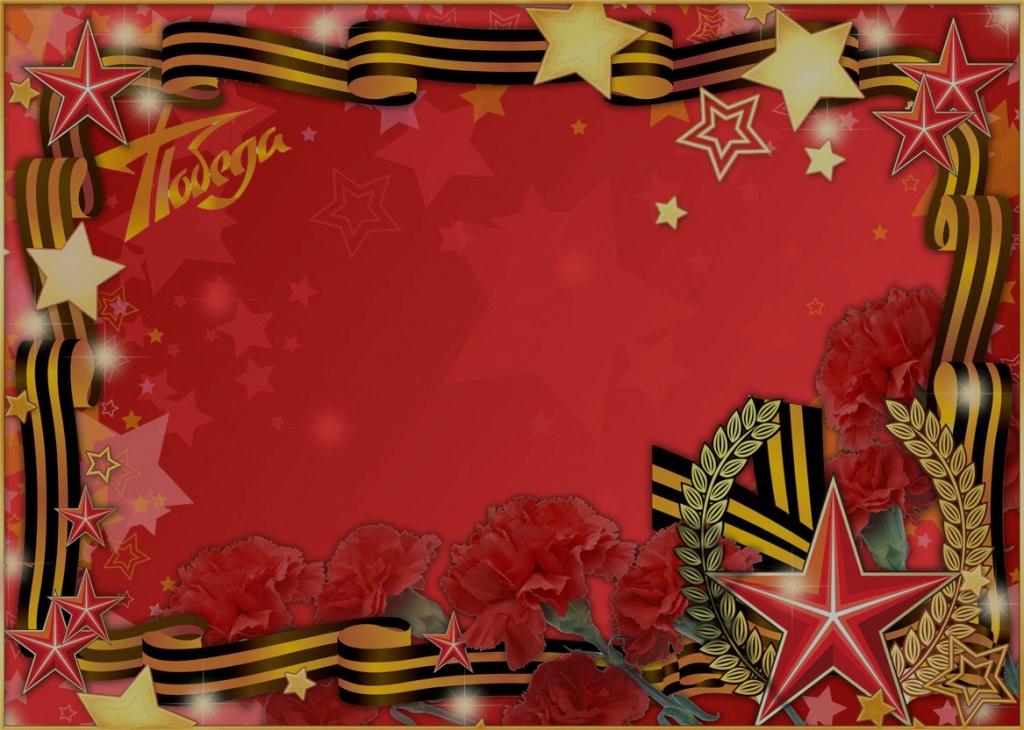 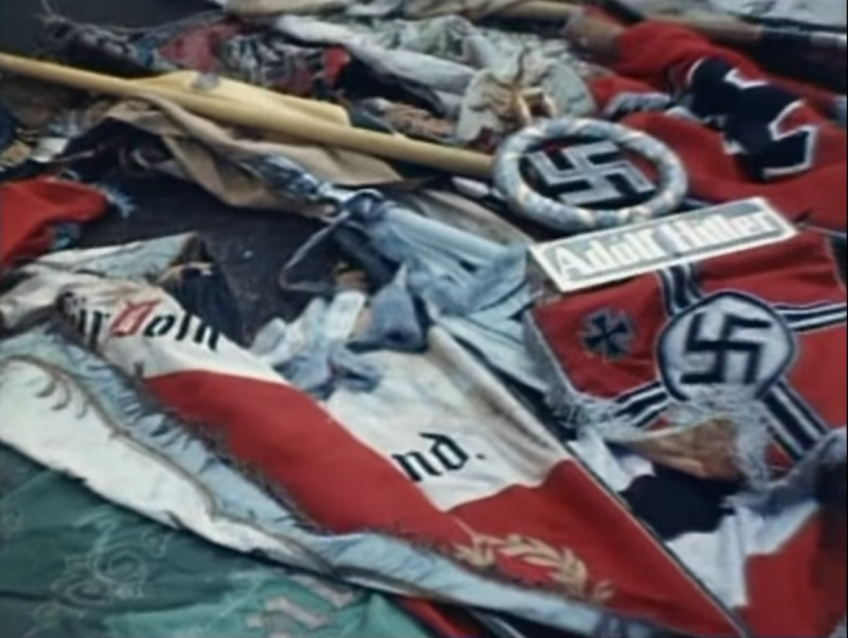 Фашистские знамена  брошены на землю.
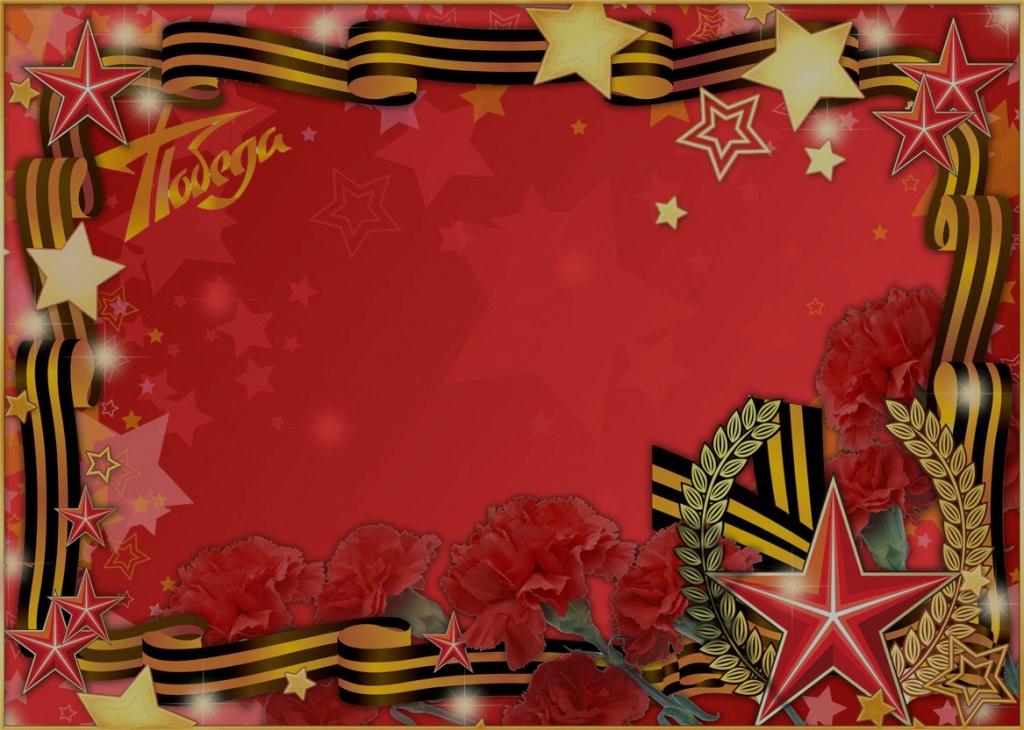 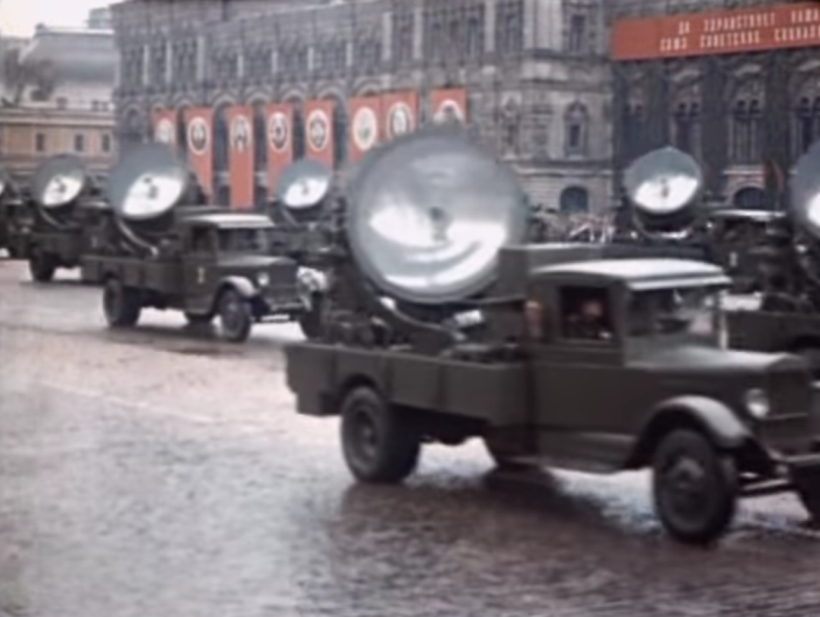 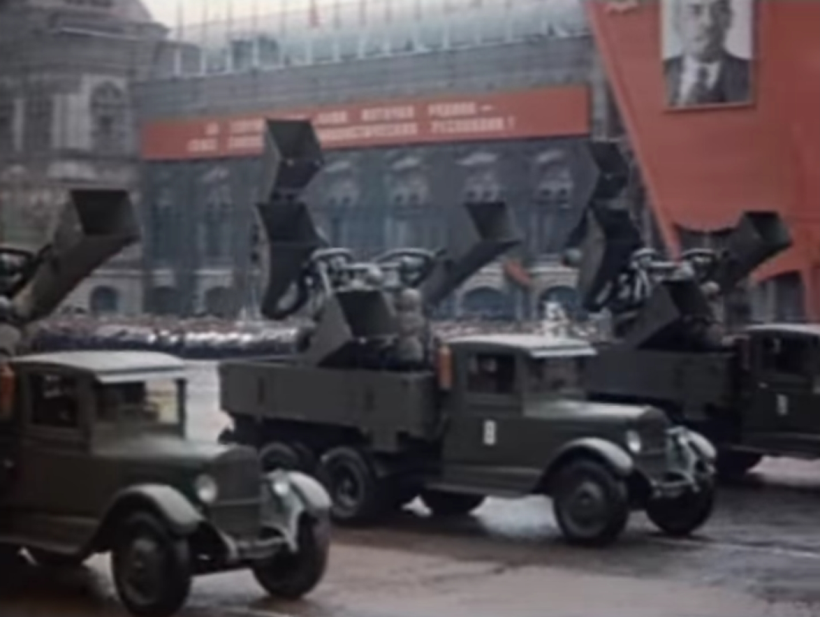 Парад техники открыли войска противовоздушной обороны.
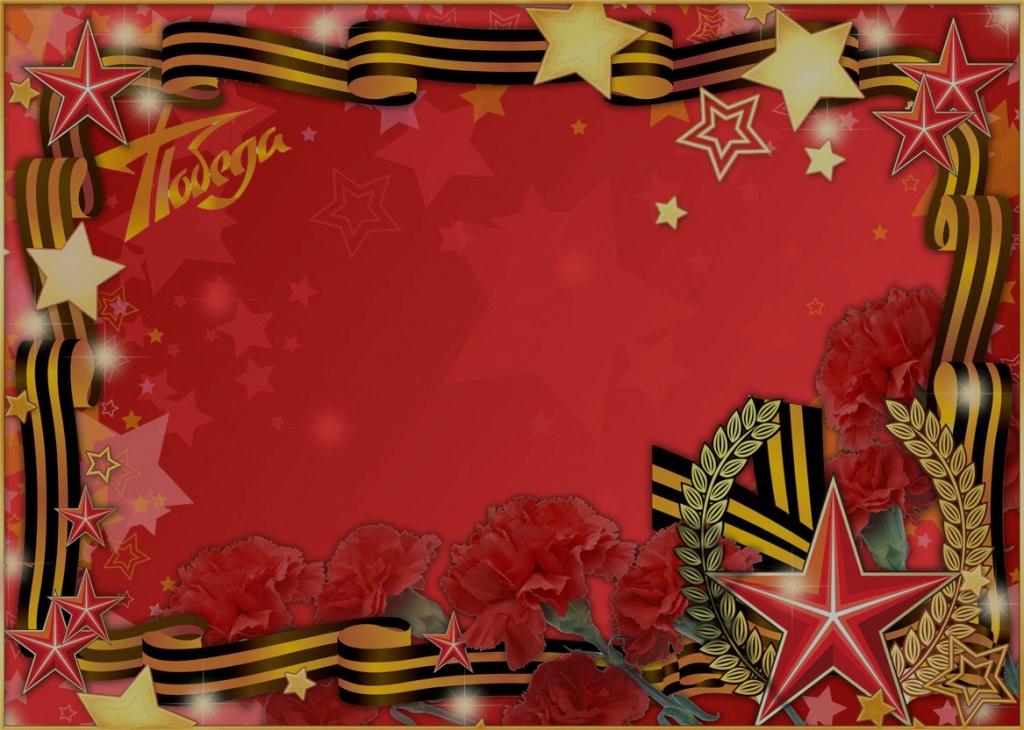 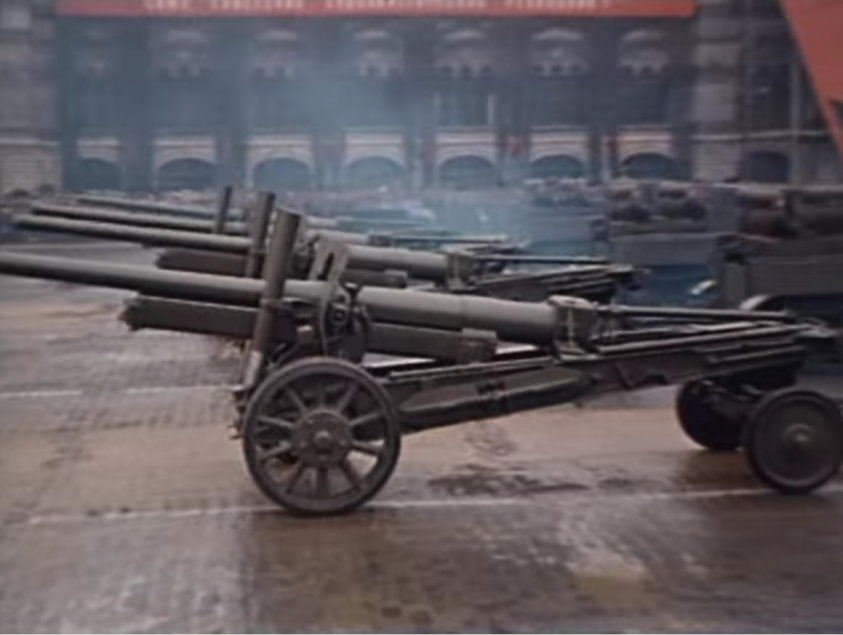 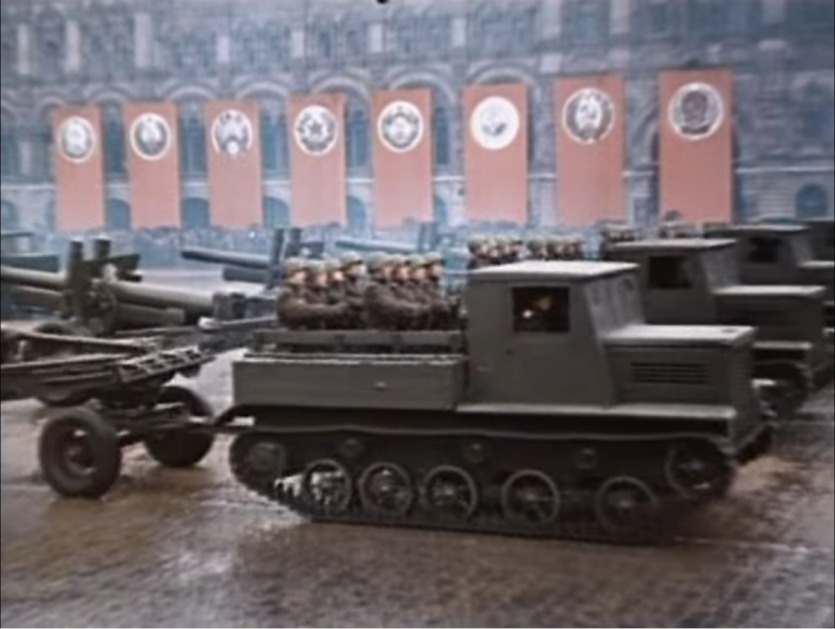 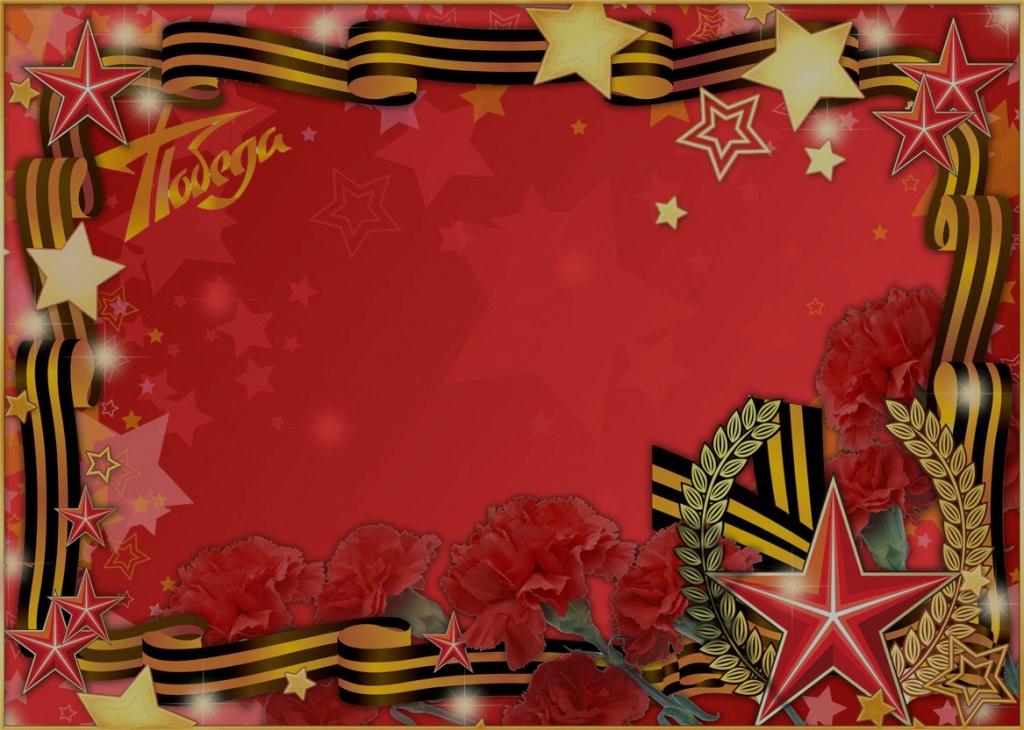 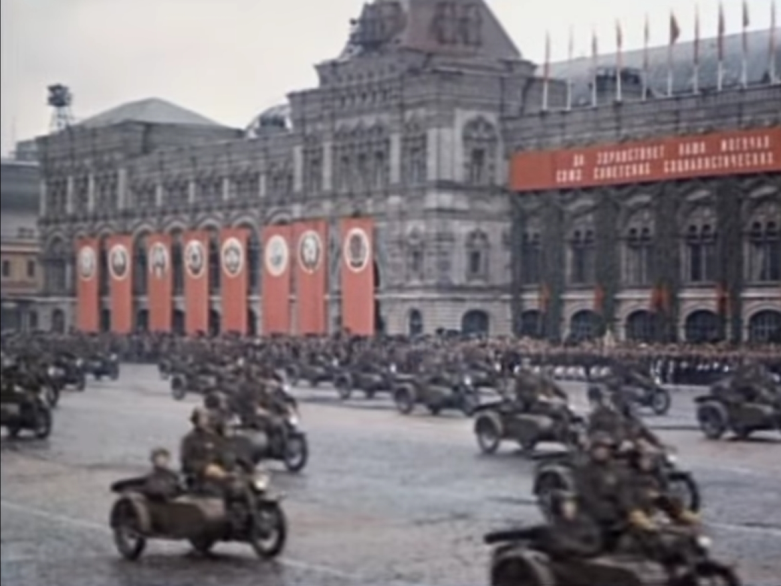 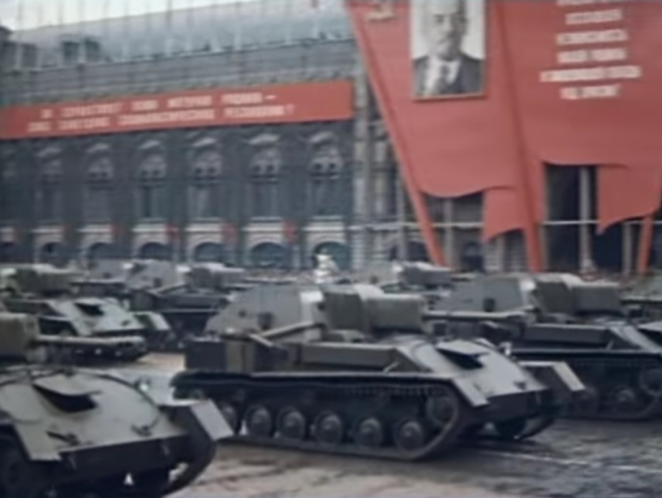 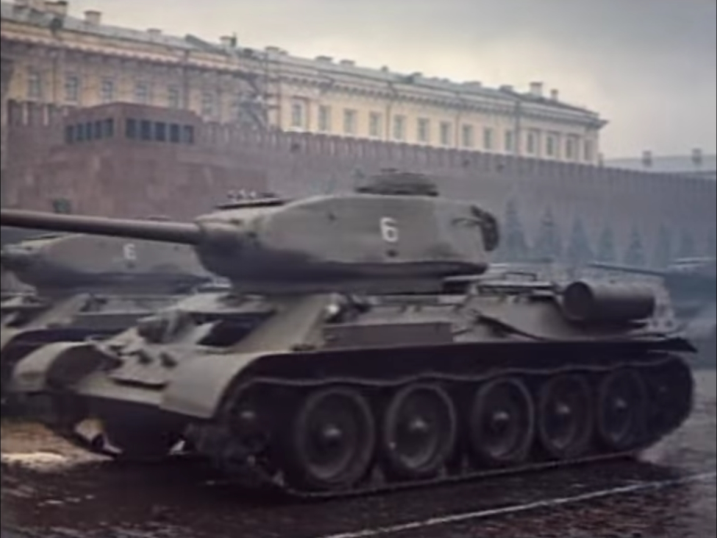 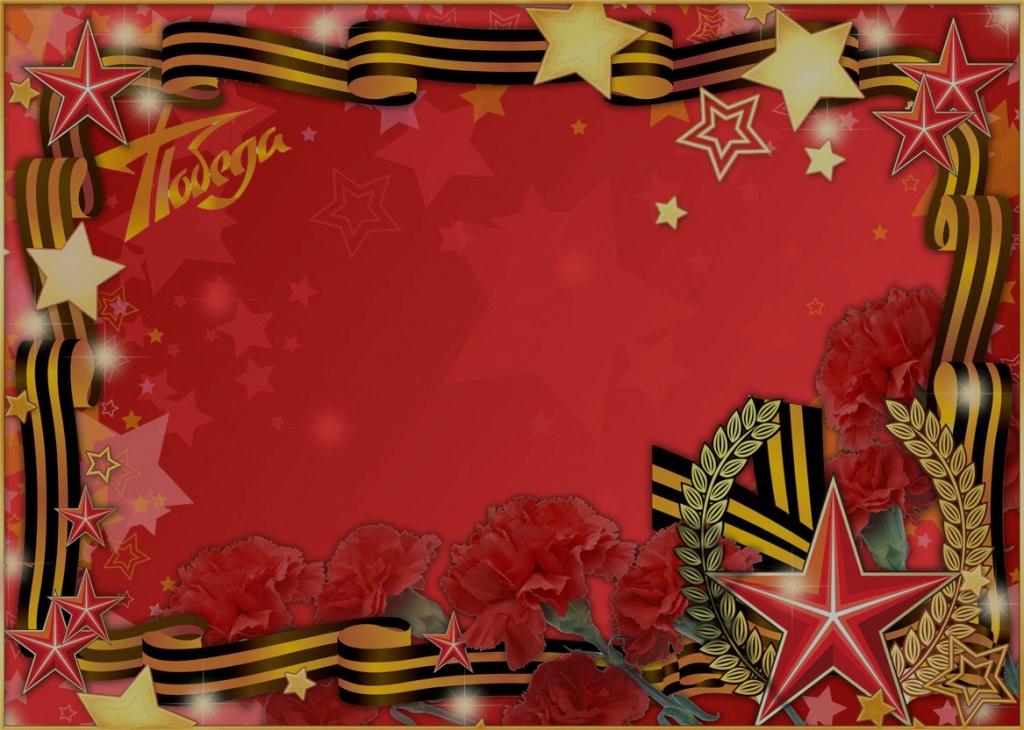 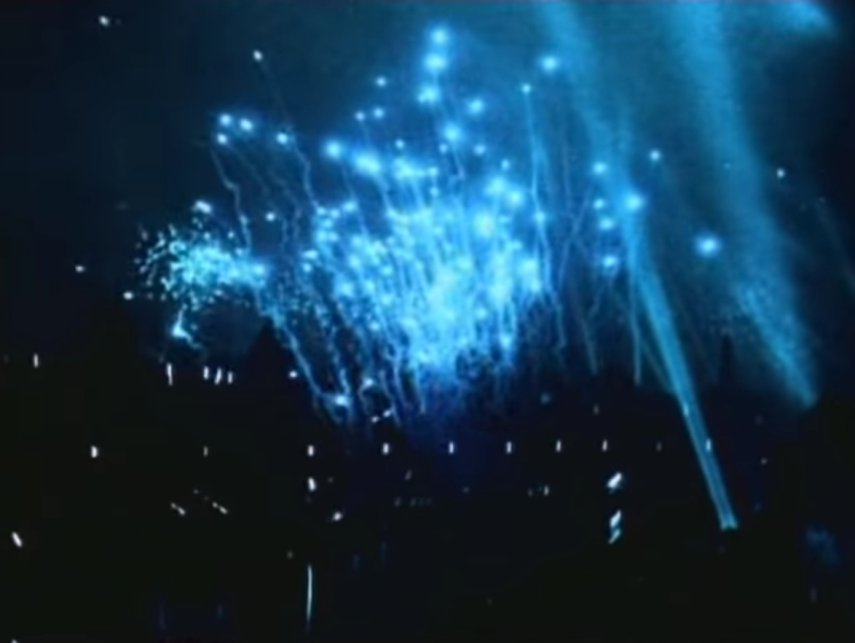 Парад Победы закончился салютом.